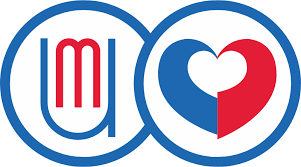 Федеральное государственное бюджетное научное учреждение
Томский национальный исследовательский медицинский центр Российской академии наук
НИИ Кардиологии
///
Исполнитель:
аспирант /// 

Научный руководитель:
д.м.н., ////
Томск 2022
Актуальность
2
[Speaker Notes: Инфаркт миокарда (ИМ) и хроническая сердечная недостаточность (ХСН) остаются основными причинами смерти в структуре сердечно-сосудистой патологии [2]. Постинфарктное сердечное ремоделирование (СР) рассматривается как одна из основных причин развития ХСН у пациентов после ИМ [8].]
Цель исследования
3
Основная научная гипотеза
4
Цель, задачи
5
Новизна исследования
6
Процедуры исследования (для исследований на людях)
Процедурами данного исследования являются сбор, обработка и анализ информации, получаемой из медицинских документов (историй болезни, амбулаторных карт, результатов лабораторных и инструментальных обследований) согласно рутинной клинической практике.
Все исследования являются стандартами оказания медицинской помощи
7
Процедуры исследования 
(для исследований с участием животных)
Директива 2010/63/EU Европейского парламента и совета Европейского Союза от 22 сентября 2010 года по охране животных, используемых в научных целях
Решение Совета Евразийской экономической комиссии от 03.11.2016 г. № 81 «Об утверждении Правил надлежащей лабораторной практики Евразийского экономического союза в сфере обращения лекарственных средств
Приказ Министерства здравоохранения РФ от 01.04.2016 г. № 199н «Об утверждении правил надлежащей лабораторной практики». – М., 2016. – 9 с.
Межгосударственный стандарт ГОСТ 33044–2014 «Принципы надлежащей лабораторной практики». – М.: Стандартинформ, 2015. – 16 с.
Национальный стандарт РФ ГОСТ 53434–2009 от 02.12.2009 г. «Принципы надлежащей лабораторной практики». – М.: Стандартинформ, 2010. – 28 с.
8
Анализируемые показатели (образец):
Данные аутопсии, гистопатологическое и ИГХ исследование на рецепторы к соматостатину подтип 2 (SSTR2) и макрофагальные маркёры (CD68, CD80, CD206) )
Данные ОФЭКТ с «99mTc, Тектротидом» совмещенная с КТ)
Данные перфузионной однофотонной эмиссионно компьютерно томографии сердца с «99mTc, Технетрилом»
Данные трансторакальной ЭхоКГ
Данные Магнитно-резонансная томография 
Данные лабораторных маркёров воспаления (лейкоцитоз, моноцитоз, СРБ, ИЛ-6)
9
Объект исследования
10
Процедура назначения препарата Off Label (если применимо)
Согласно решению консилиума врачей
11
Обоснование рандомизации (если применимо)
«Согласно имеющимся в настоящее время данным лечение (А) обеспечивает … , . С другой стороны, лечение (А) имеет риски … .. В целом, сегодня нет убедительных доказательств преимущества одного лечения над другим, и, таким образом, случайный выбор метода лечения не создает дополнительного риска для пациентов.»

«Назначение лечения: Независимо от рандомизации пациентов, в каждом случае решение о назначение лечения будет приниматься консилиумом врачей после оценки индивидуальных рисков и преимуществ использования той или иной стратегии. В случае, если по мнению консилиума одна из стратегий является более предпочтительной в конкретном случае, и выбор консилиума не совпадает с результатом рандомизации, пациент будет исключаться из исследования, и ему будет проводиться стратегия, рекомендованная консилиумом врачей. Это позволит исключить риски, связанные с рандомизацией пациентов.»
12
Дизайн исследования
13
Годовые этапы работы
14
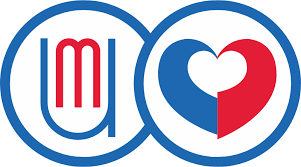 Спасибо за внимание